Yaşamaq yanğısı
Nazim Hikmət -115
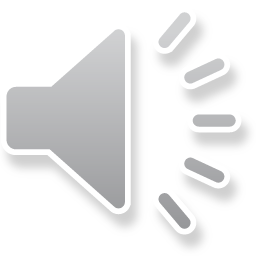 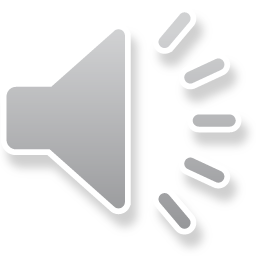 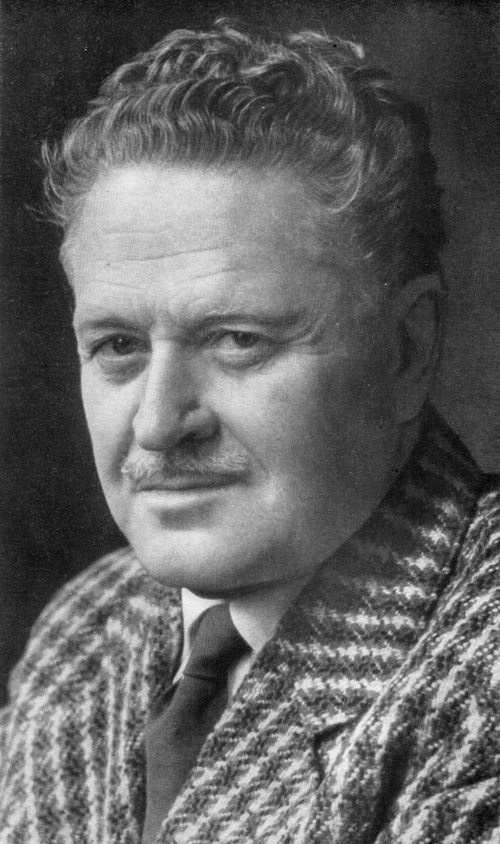 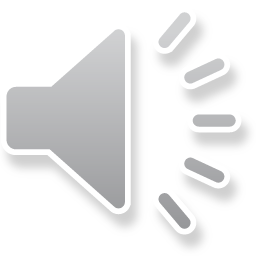 Mən yanmasam,
	sən yanmasan,
		biz yanmasaq,
			            necə
			                   çıxar
				                  qaran-
					                  lıqlar
						              aydın-
						                   lığa...
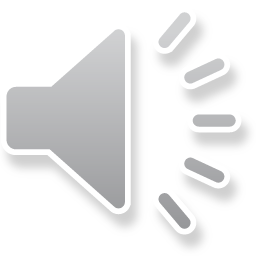 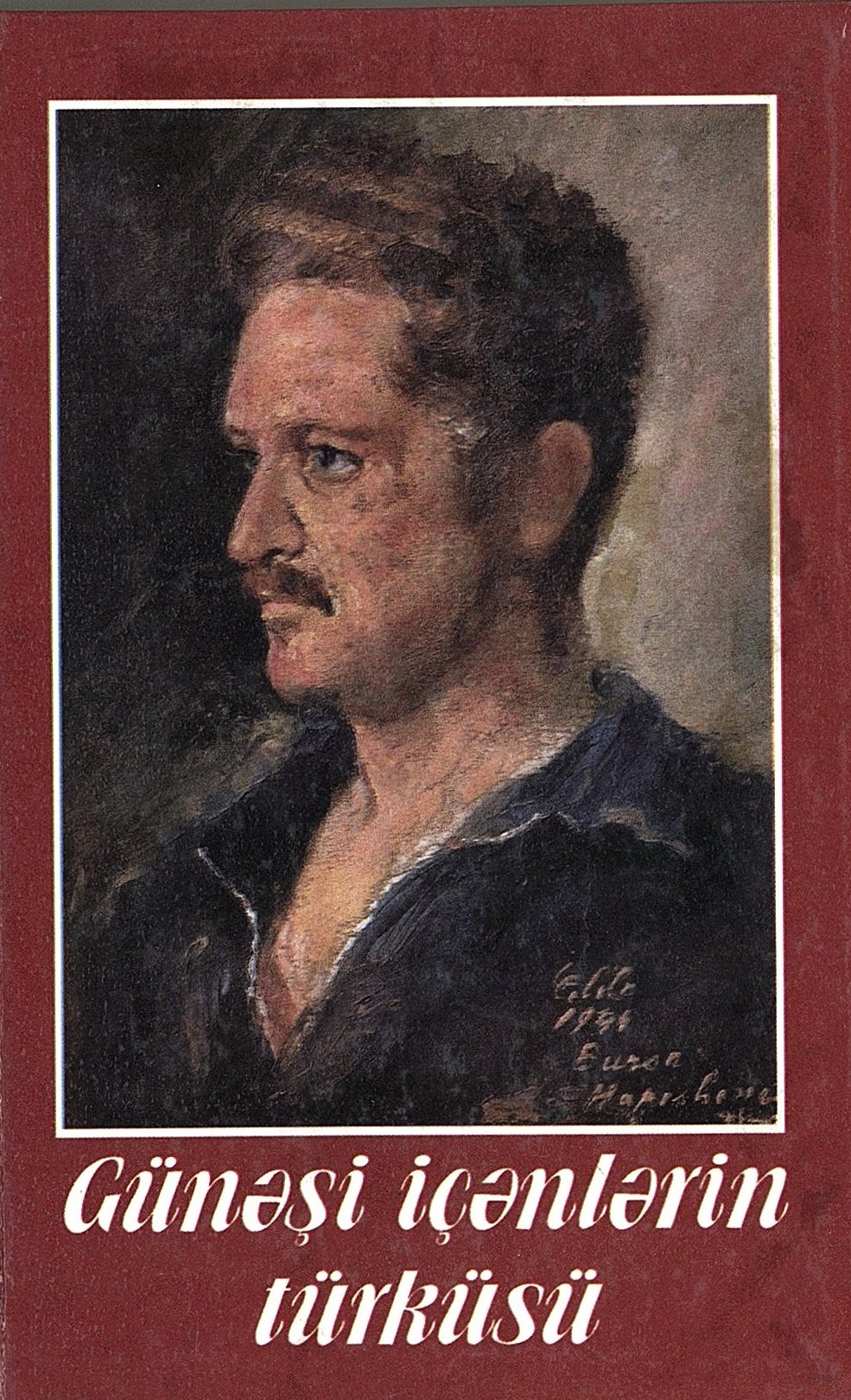 Günəşi içənlərin türküsü : Nazim Hikmətin şerləri, məqalələri, Azərbaycanda onun haqqında yazılan şerlər, poemalar, məqalələr. – Bakı : Azərbaycan, 2002. – 328 s.
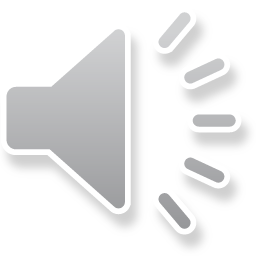 Dənizə dönmək istəyirəm!
		Mavi aynasında suların
		Boy verib görünmək istəyirəm!
		Dənizə dönmək istəyirəm!
		Gəmilər gedər, aydın üfüqlərə gəmilər kədər!
		Şərqin ağ yelkənləri şişirməz kədər,
		Əlbət, bir gün gəmilərdə ömrüm sona yetər
		Və indi ki, hamıya qismətdir bu səfər, 
		Mən sularda batan bir işıq kimi
		Sularda sönmək istəyirəm!
		Dənizə dönmək istəyirəm!
		Dənizə dönmək istəyirəm!
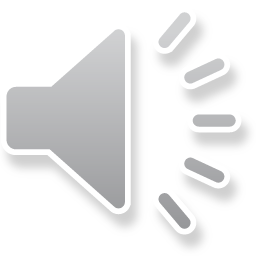 ƏSƏRLƏRİ
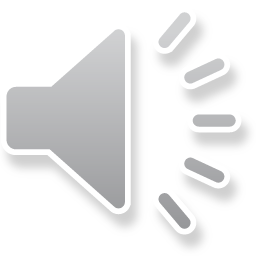 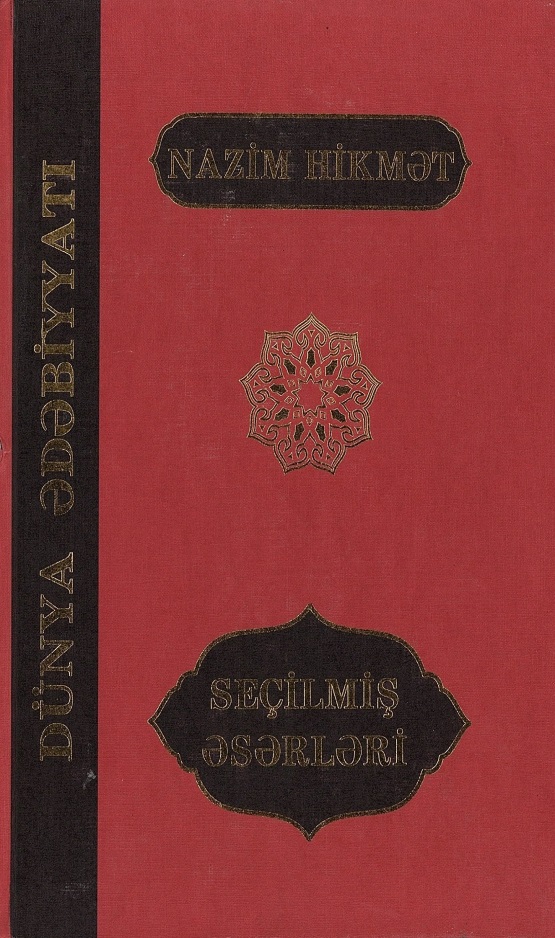 Seçilmiş əsərləri : poeziya. - Bakı : Çaşıoğlu, 2007. - 264 s. : portr.  - (Dünya Ədəbiyyatı). 
Kitabda seçilmiş şeirlər toplanıb.

Şeirlər yazıram
	çap olunmur, -
		çap ediləcək amma.
Bir məktub gözləyirəm müjdəli, 
bəlkə də öldüyüm gün gəldi, 
		mütləqa gələcək amma.
Nə dövlət, nə pul...
	İnsanın əmrindədir dünya.
Bəlkə də yüz il sonra, 
		olsun
			mütləqa bu belə olacaq amma
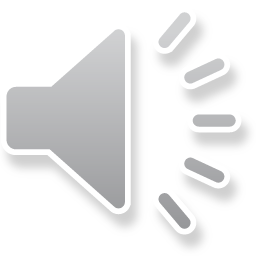 Seçilmiş əsərləri : poeziya.  - Bakı : Şərq-Qərb, 2009. - 520 s. 
Türk dünyası və XX əsr dünya ədəbiyyatının ən böyük şairlərindən biri olan Nazim Hikmət (1902-1963) Türkiyə, Azərbaycan, başqa türk və Şərq xalqlarının poeziyasına misilsiz təsir göstərmiş, şeirdə yeni yollar açmış novator sənətkar, əsrin klassikidir.
Ustad Nazimin təqdim olunan kitabda toplanmış əsərlərində bir ölkə, bir xalq nəfəs alır. Bu həbsxanalı, qürbətli, həsrətli həyat şeirlərində yer üzünün hər bir adamının sevinci, kədəri, arzusu, ümidi var. Nazim şeirinin yaddaşında yalnız bir xalqın yox, bütün insanlığın ağrılı-acılı tarixi yaşayır.
Kitaba tanınmış dramaturqun Azərbaycan teatr səhnəsində dəfələrlə tamaşaya qoyulmuş bir sıra pyesləri də daxil edilmişdir.
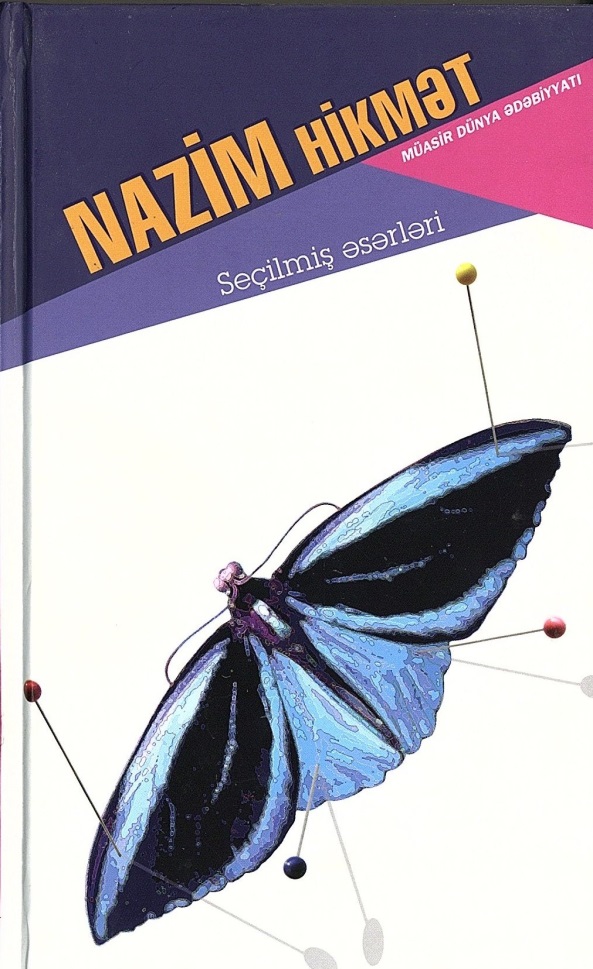 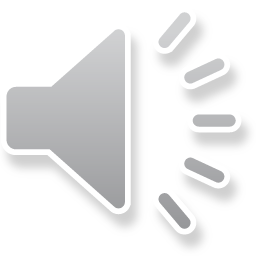 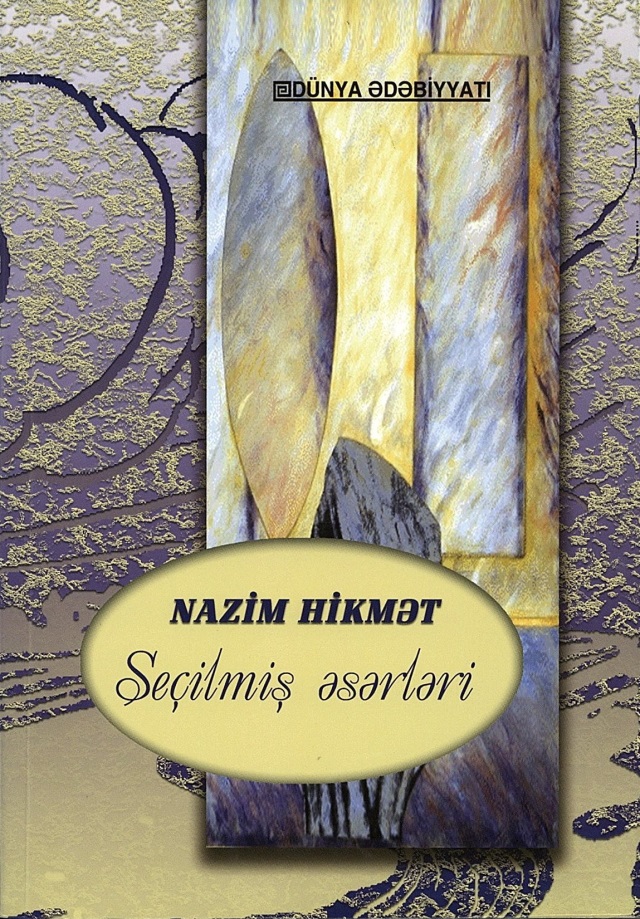 Seçilmiş əsərləri : Poeziya . - Bakı : Şərq-Qərb, 2006. - 496 s.  - (Dünya Ədəbiyyatı). 
Siyasi əqidələrindən, aldanışlarından və xəyal qırıqlığından asılı olmayaraq, bəlkə də elə bütün bunlara görə mücadilələr və iztirablar, ümidlər və itkilər dolu tufanlı, qasırğalı bir ömür yolu keçmiş Nazim İnsan dünyasının zənginliyini, duyğular aləminin incəliklərini, həyatın mürəkkəbliyini, dünyanın təzadlarını bütün dolğunluğuyla əks etdirə bilən və türk şeri tarixində əbədiyyən yaşarı qalacaq bir sənətkar kimi ucalmaqdadır.
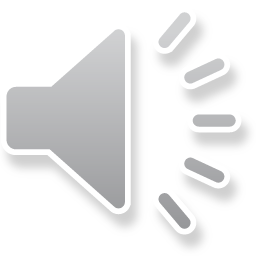 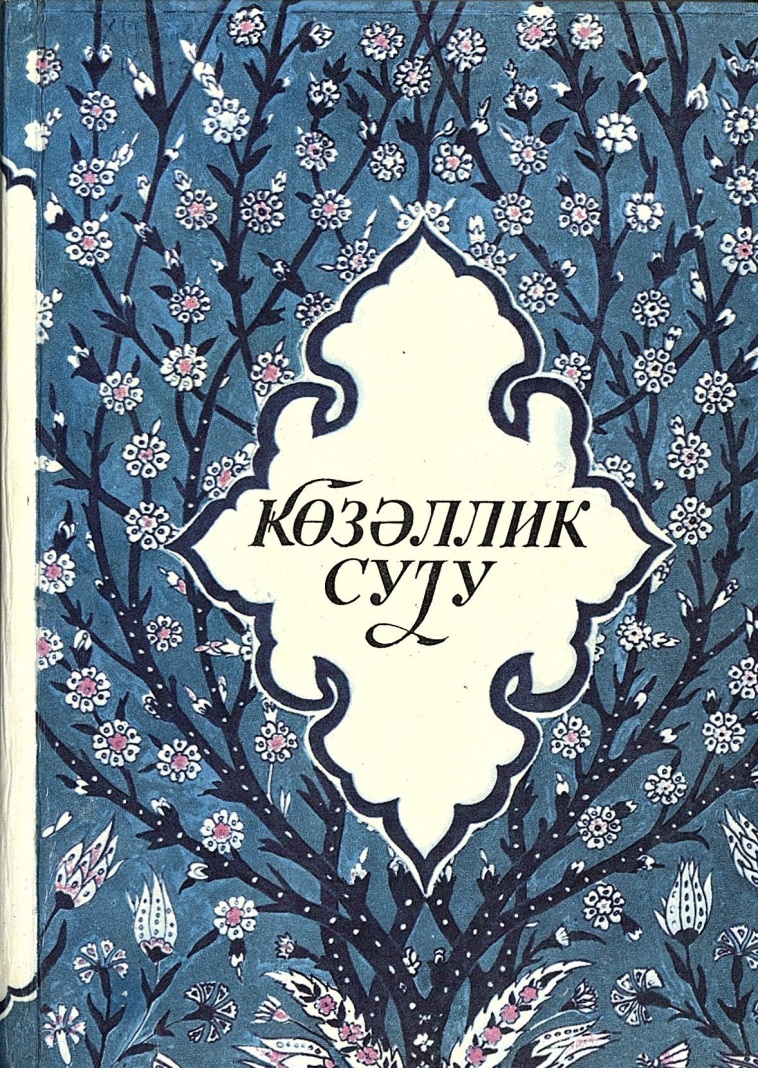 Çağırış ; Sənin bayramın ; Qız cocuğu : şeirlər // Gözəllik suyu. – Bakı : Gənclik, 1919. – S.274-275. – Kitabda türk ədəbiyyatının görkəmli nümayəndələrinin əsərləri ilə yanaşı Nazim Hikmətin də şeirləri özünə yer tapmışdır.
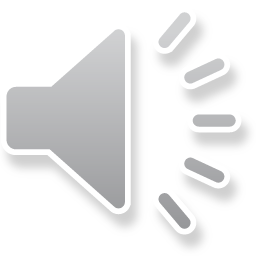 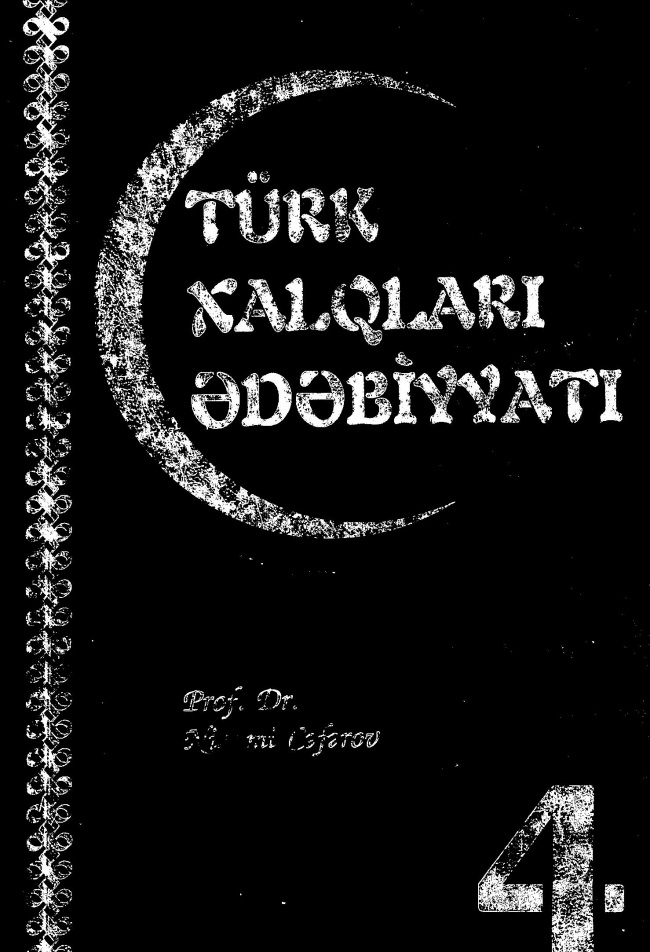 Nazim Hikmət : haqqında və şeirləri // Türk xalqları ədəbiyyatı. IV c. – Bakı : Çaşıoğlu ; Azərbaycanda Atatürk Mərkəzi, 2007. –- S.69-102. – Türk xalqlarının ədəbiyyatını özündə ehtiva edən bu kitabda Nazim Hikmətin ən məşhur şeirləri oxucuların diqqətinə çatdırılır.
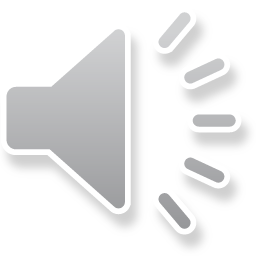 Nazim Hikmətin xatirəsinə və yaradıcılığına həsr olunmuş kitablar
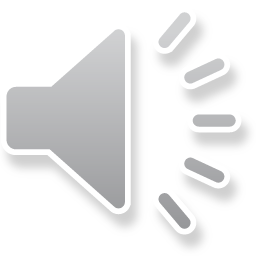 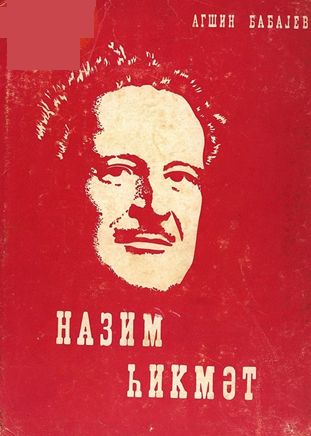 Babayev A.  Nazim Hikmət : Fotokitab kommunist-şair, Beynəlxalq sülh mükafatı laureatı Nazim Hikmətin həyat yaradıcılığına həsr olunmuşdur. - Bakı : İşıq, 1978. - 88 s. 

Bu foto-kitab Beynəlxalq sülh mükafatı laureatı Nazim Hikmətin həyat və yaradıcılığına həsr olunmuşdur. Kitabda şairin Azərbaycanla bağlılığı konkret misallar və foto sənədlərlə göstərilmiş, çap olunmuş əsərləri, səhnəyə qoyulmuş pyesləri haqqında geniş məlumat verilmişdir
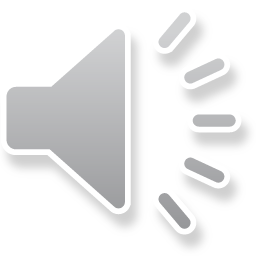 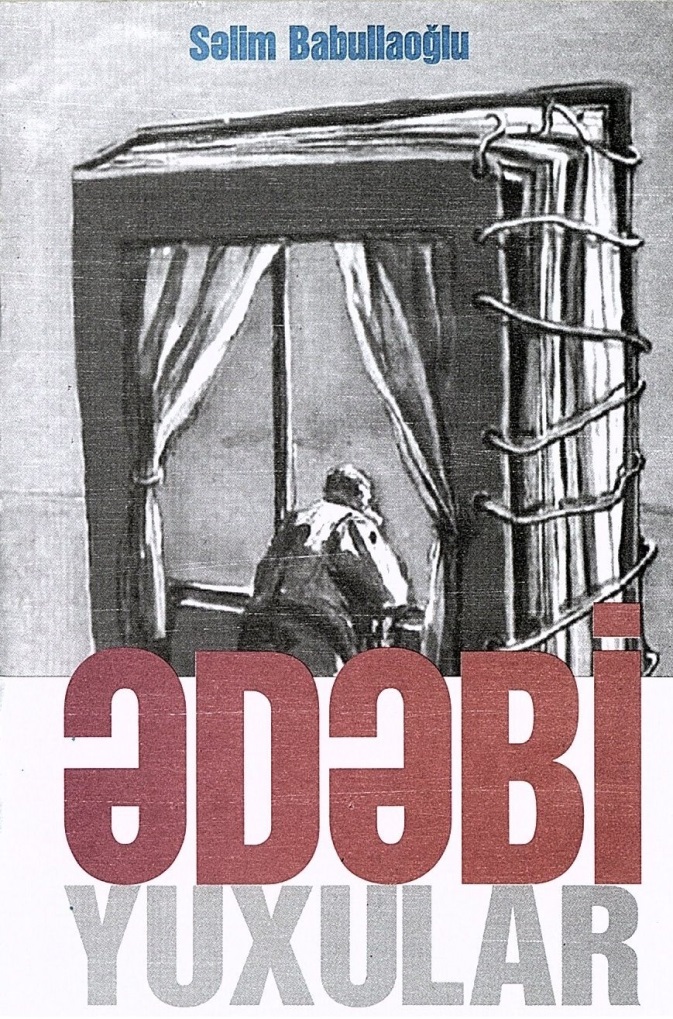 Babullaoğlu S. Üçüncü yuxu: Nazim Hikmət şeirindən vaz keçdimi? // Əbədi yuxular. - Bakı : Vektor, 2015. – S.15-18.
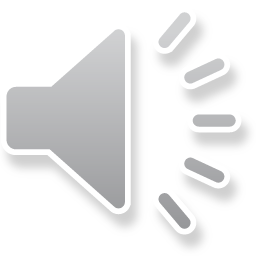 Yaşadım,
Deyə bilməz
Azadlığı sevməyi bacarmayan millət,
Vətəni üçün ölməyi bacarmayan millət!..
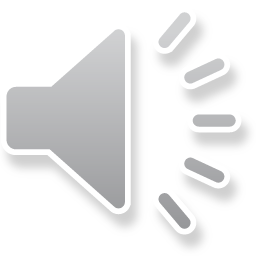 Fiş R.  Nazim Hikmət  - Bakı : Gənclik, 1985. - 324 s. 

Kitab XX əsrin böyük şairlərindən biri Nazim Hikmətə həsr olunmuşdur. Müəllif hər şeydən əvvəl Nazim Hikmətin şəxsi həyatını, dəmir barmaqlıqlar arxasında keçmiş ömrünü və Moskvadakı son illərini qələmə almışdır.
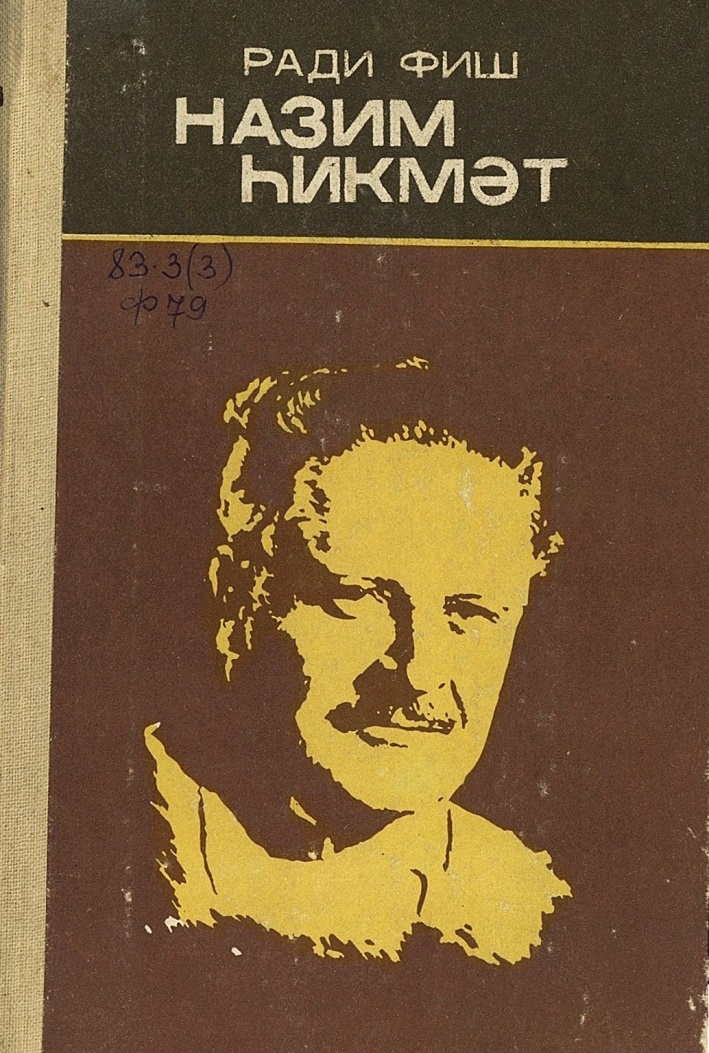 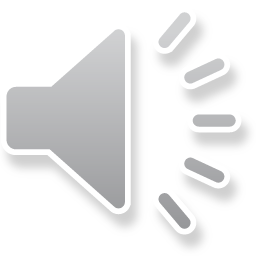 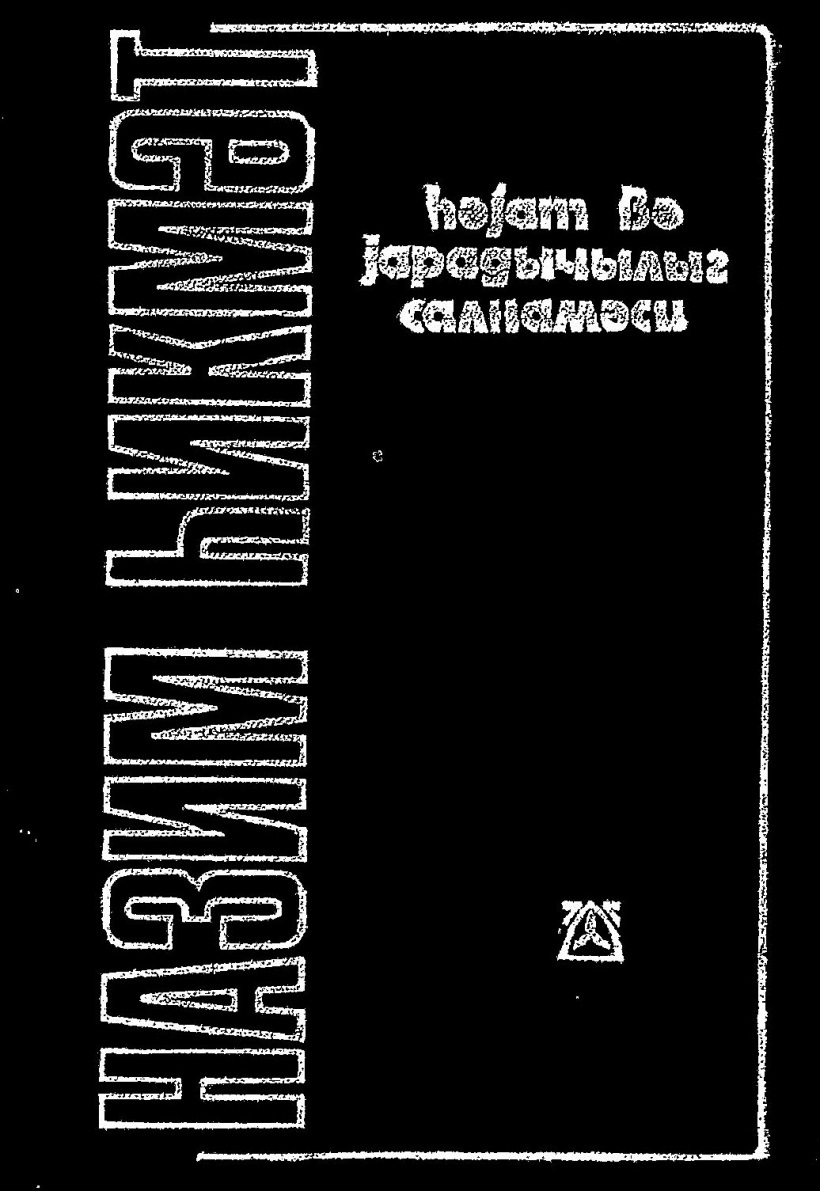 İsmayılov A. Nazim Hikmət : Həyat və yaradıcılıq salnaməsi. - Bakı : Yazıçı, 1990. - 344 s. 
Kitaba türk şairi Nazim Hikmətin həyatı, yaradıcılığı haqqında müasirlərinin yazdığı məqalə və xatirələr daxil edilmişdir.
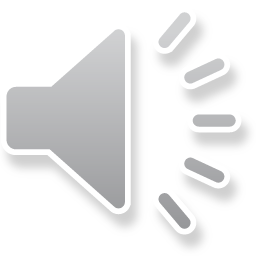 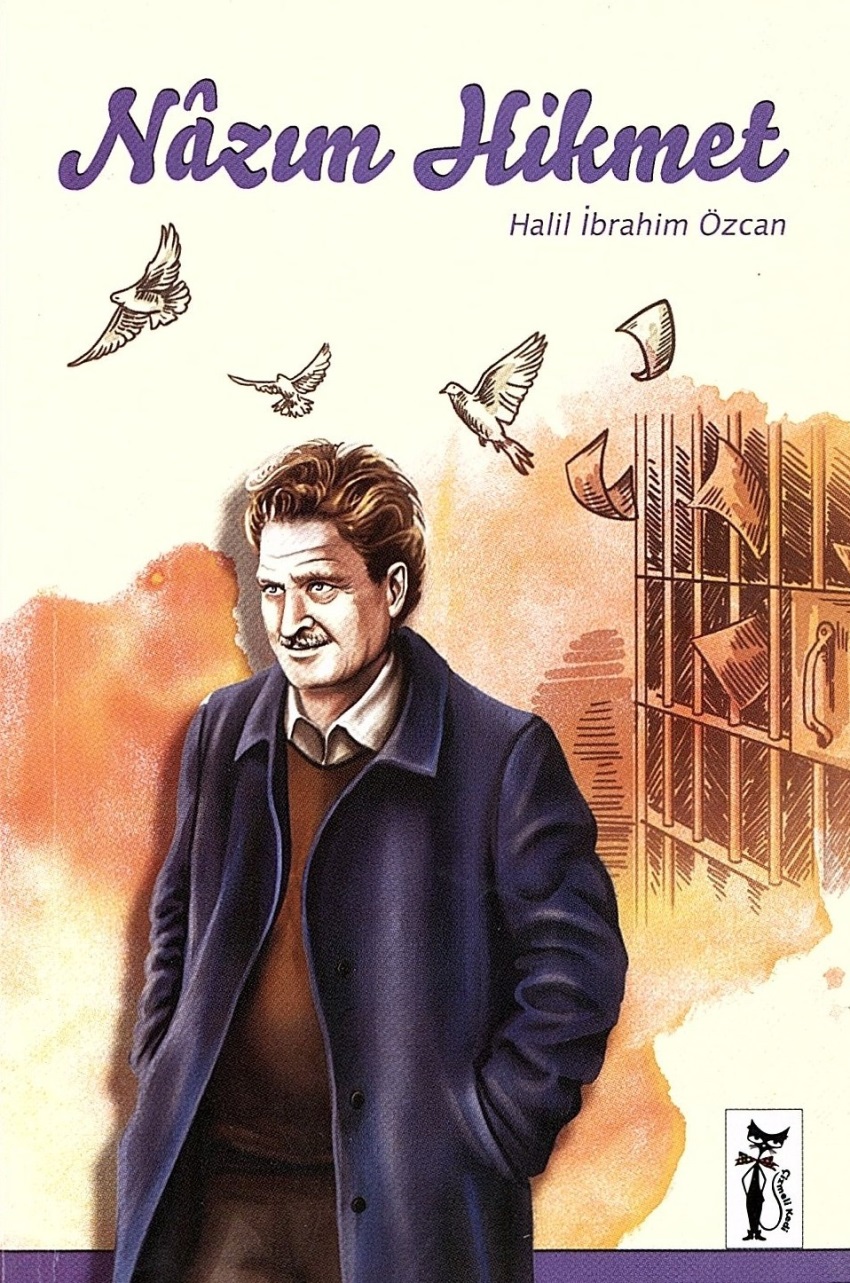 Özcan, Halil İbrahım. Nazim Hikmet. - İstanbul : Çizmeli Kedi, 2013. - 96 s. : il. - Türk dilində.
                                                                                                                                                                                                                                                                                                                                                                                                                                                                                                                                                                                                                                                                                                                                          Nazim Hikmət dünya miqyasında tanınmış, həyatı boyuVətənini hər şeydən çox sevən bir türk şairidir. Şeirləri 50-dən çox dilə çevrilən şairin həyatı bir çox filmlərin yaranmasına zəmin oldu.
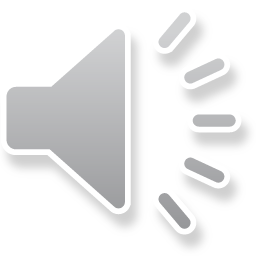 Anadoluda bir kənd qəbristanında basdırın məni
		Və təsadüfən
		Başım üstündə bir çinar olarsa
		Daş-maş da istəməz.
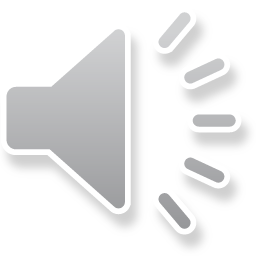 Məlumat-biblioqrafiya şöbəsi
Əhmədova S.
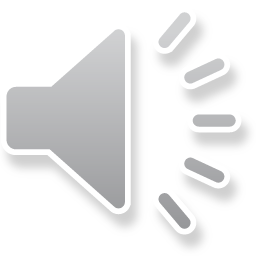